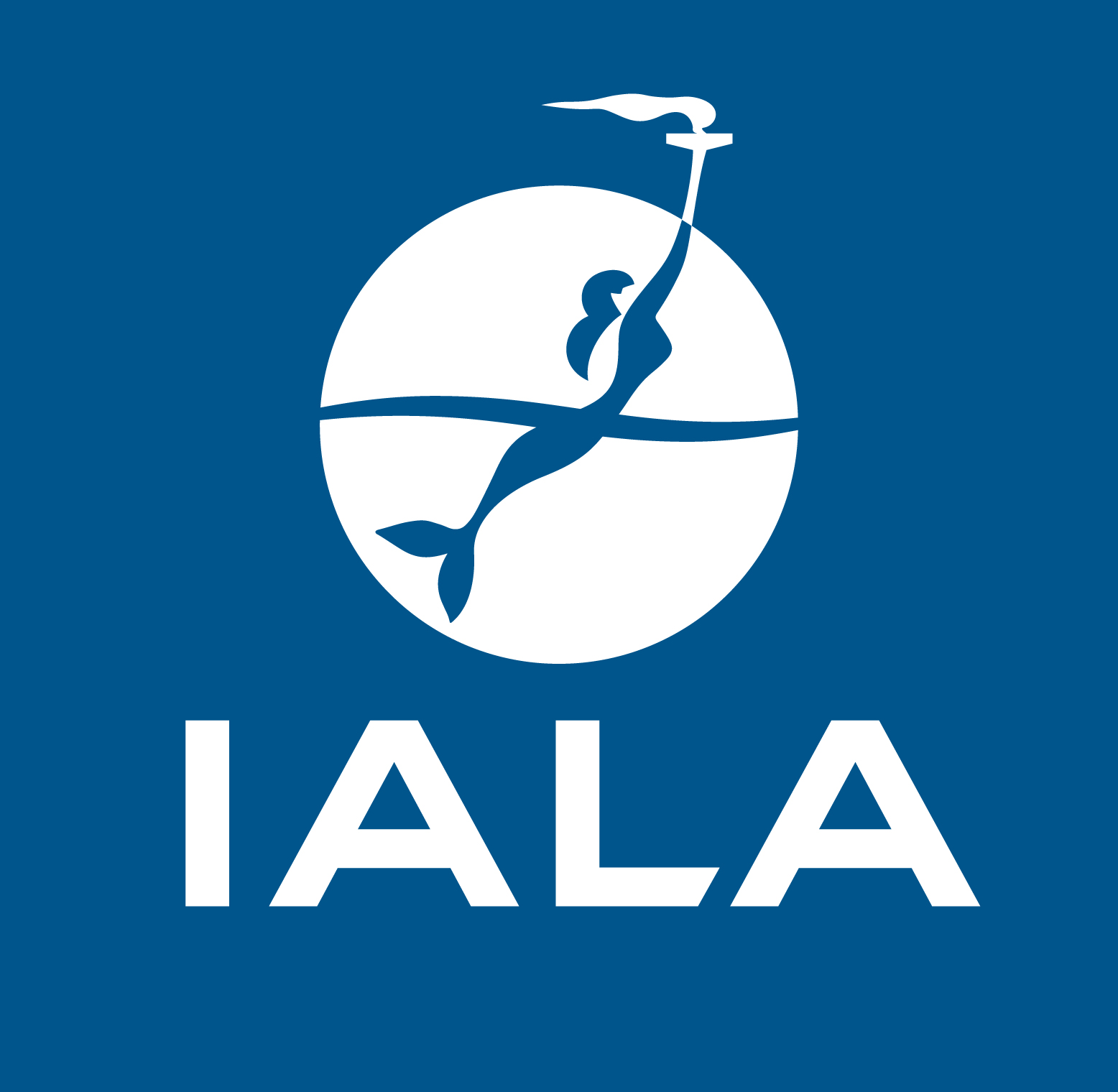 Who Are They?


What Do They Do?


IALA & S100/200
IALA Update from the Joint IHO-IALA Workshop S-100/S-200 Product Specification Development
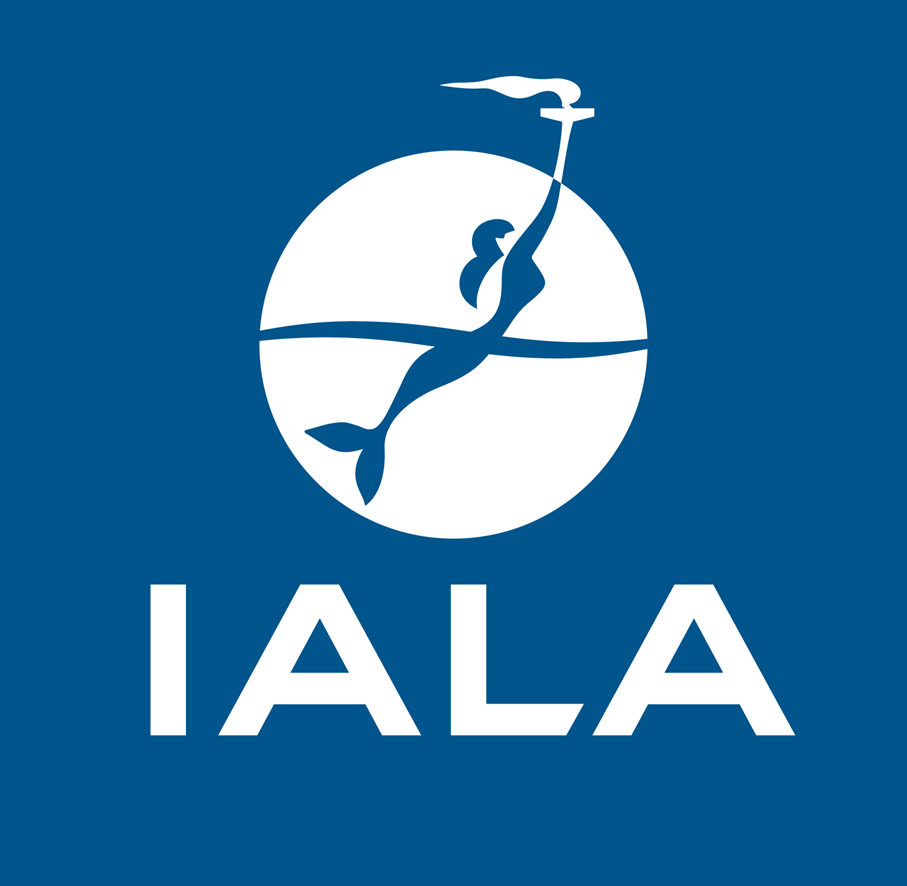 WG1: Initialising and Productising of S-100 Series Data

WG2: S-201, 124 and 125 Development

WG3: S-98 Interoperability and Marine AtoN Portrayal

Conclusions
MRN (Maritime Resource Name) – The Way Forward
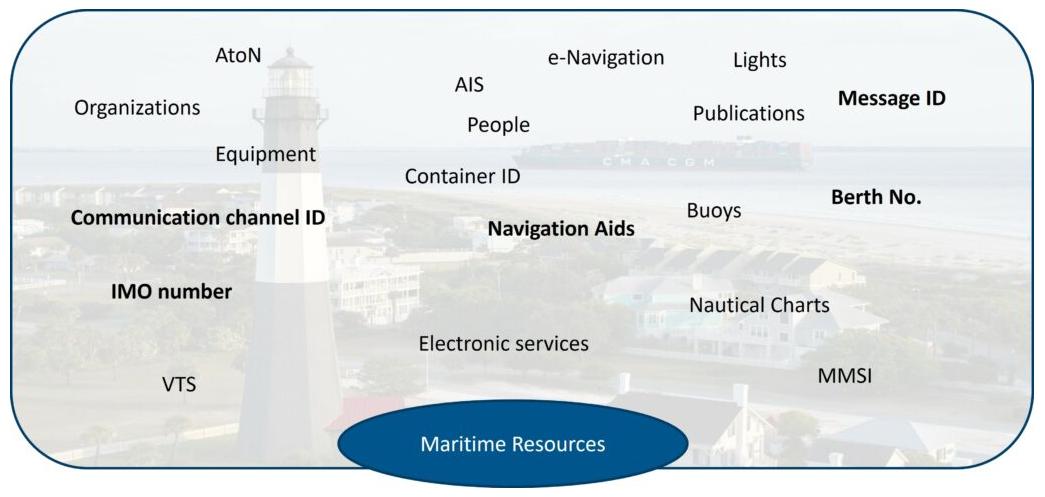 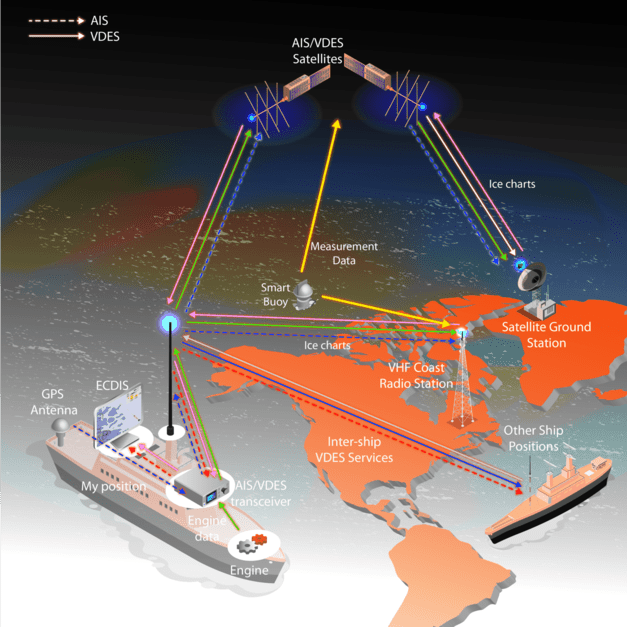 What is VDES (VHF Data Exchange System)?
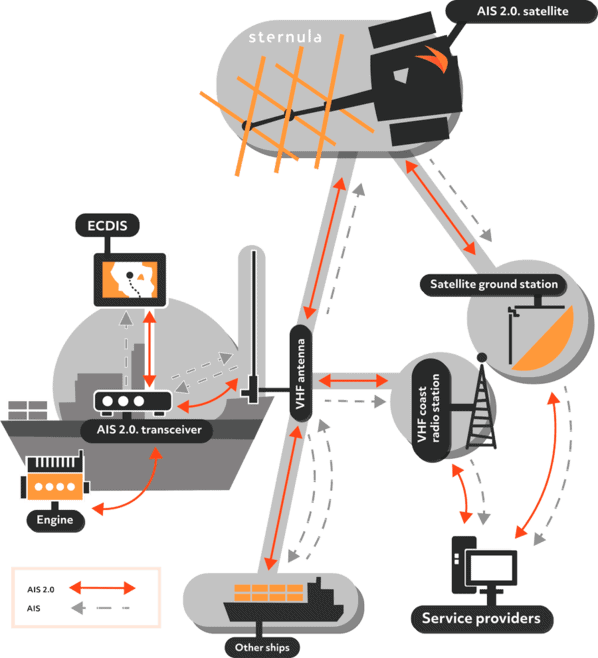 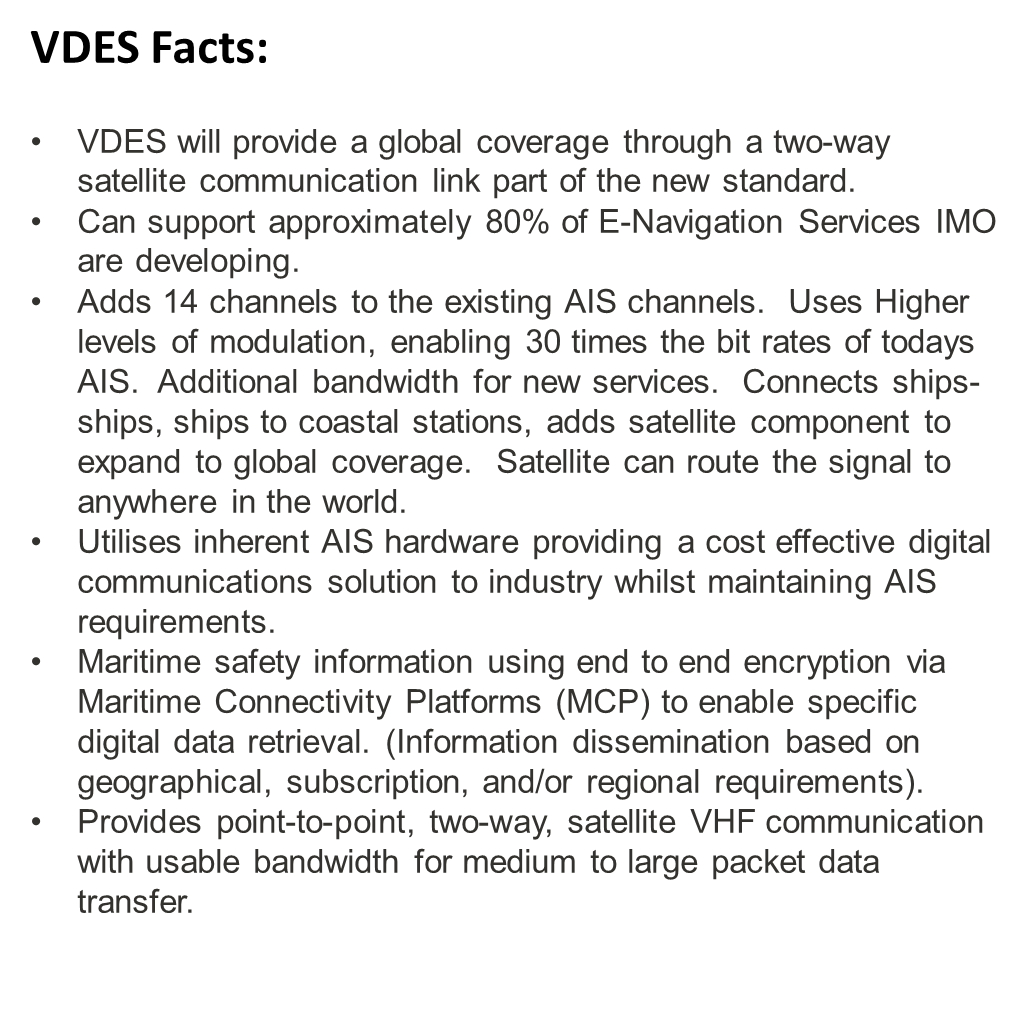 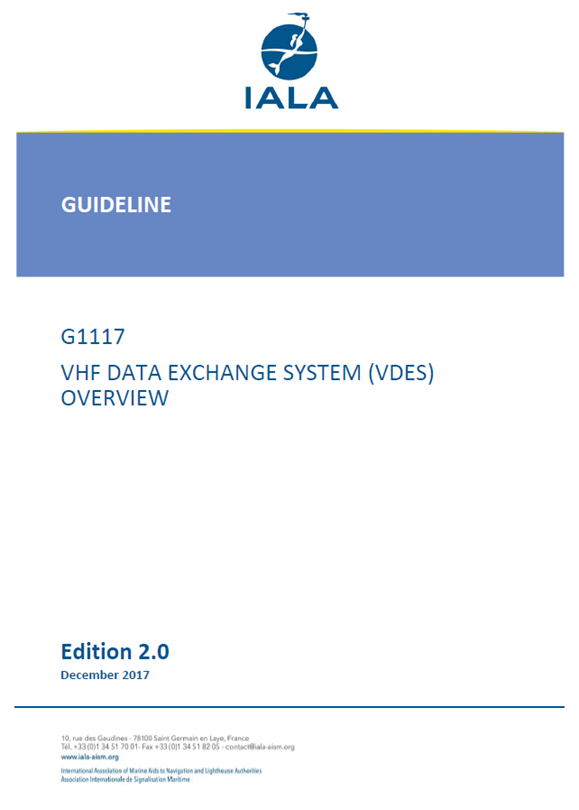 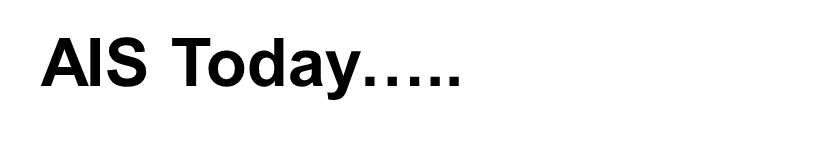 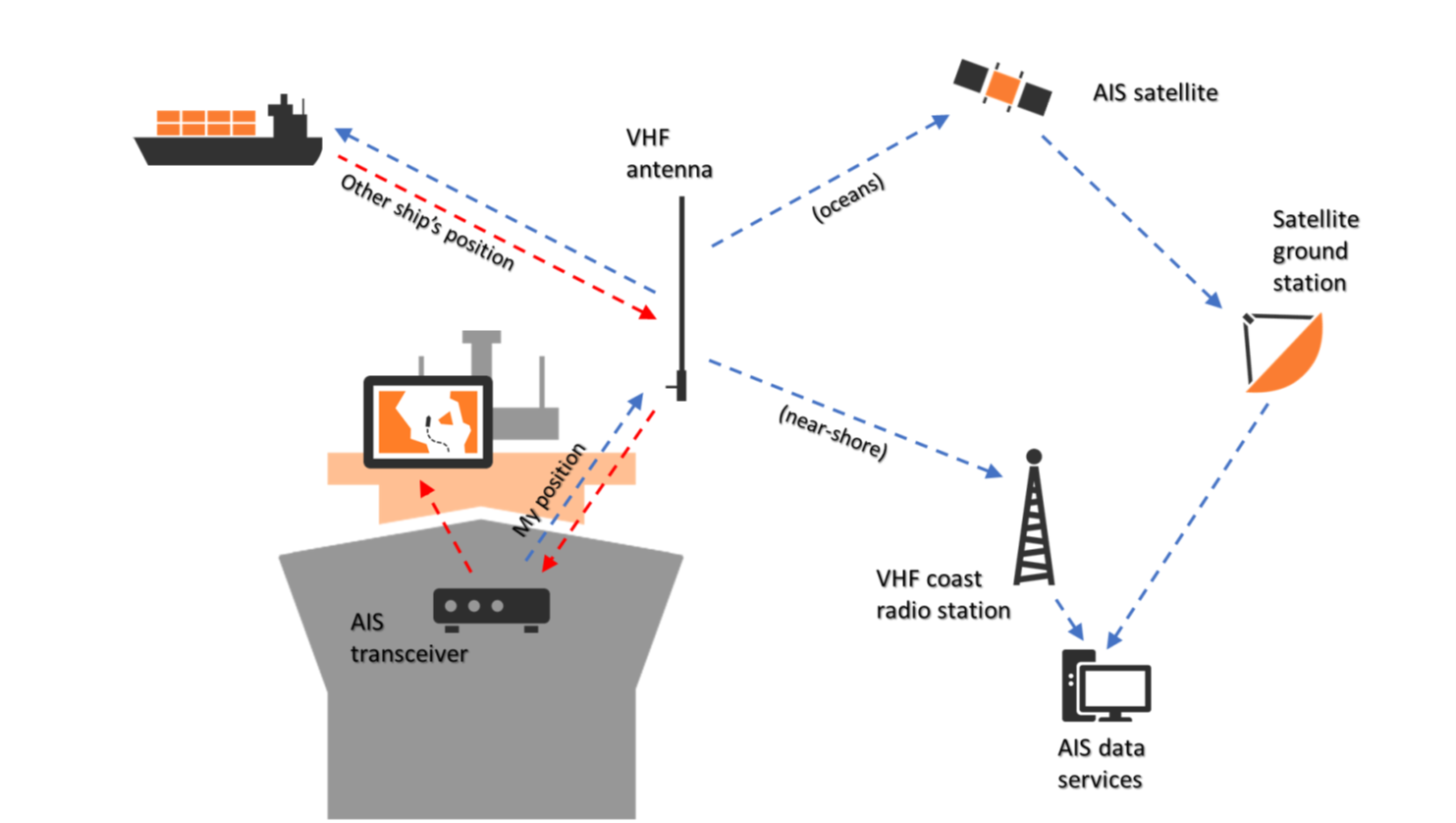 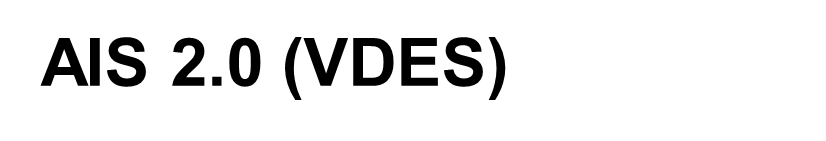 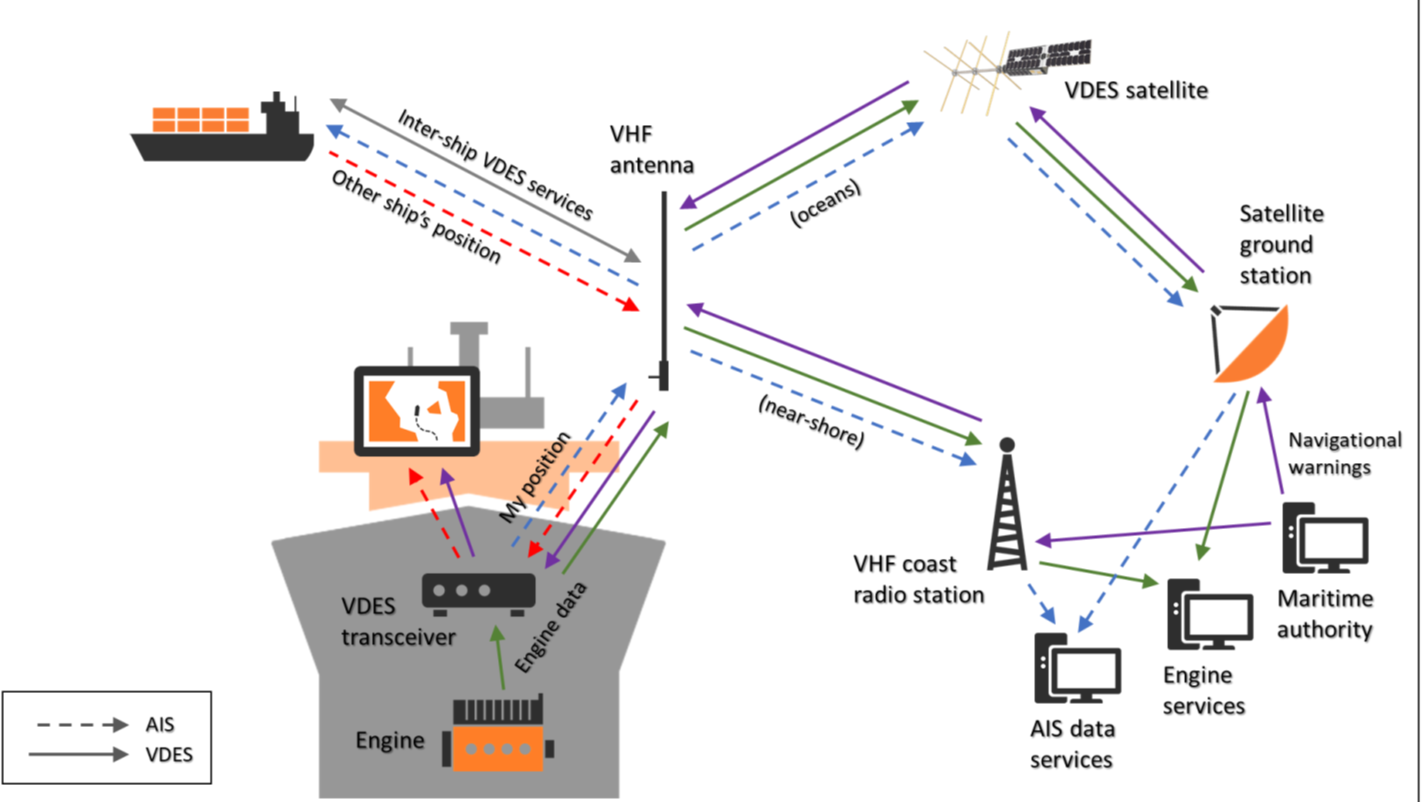 Maritime Connectivity Platform (MCP)
An MCP is the ‘enabler’ for digital maritime services
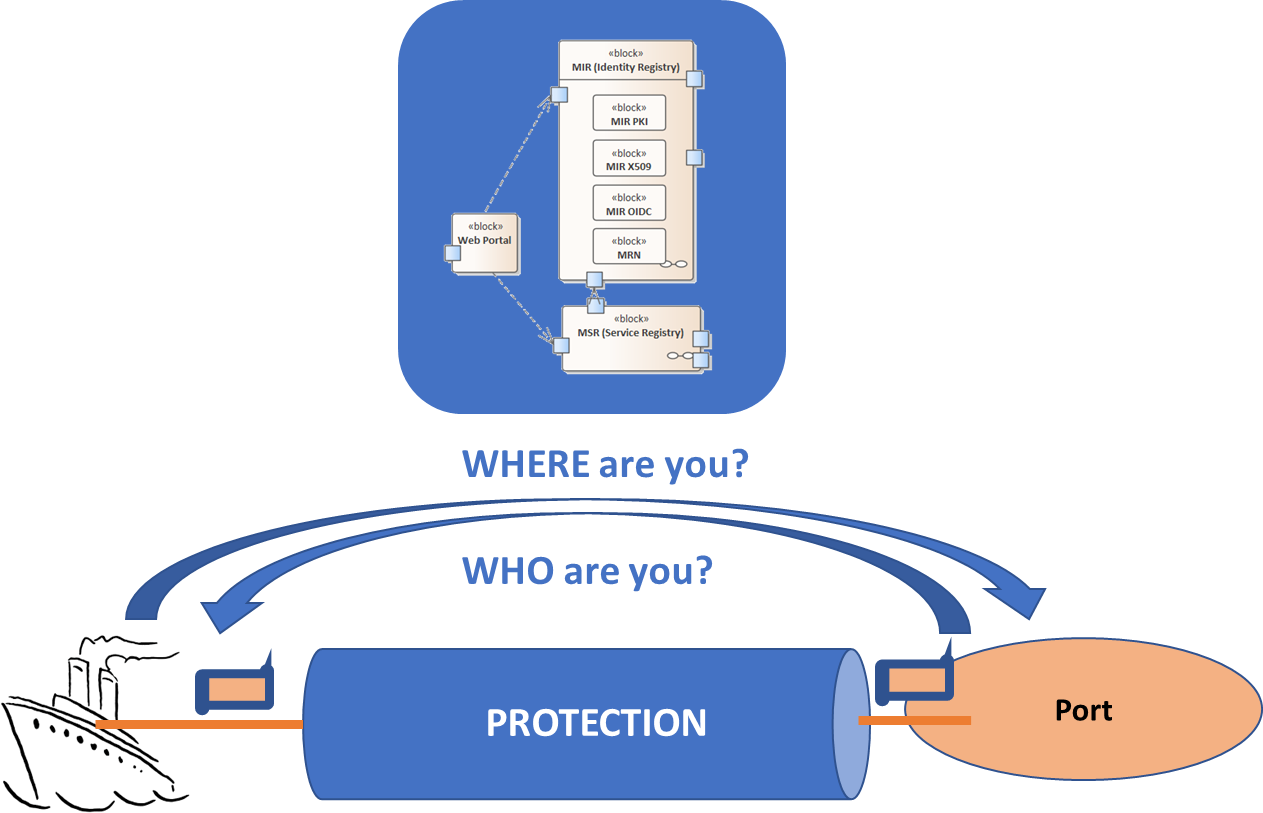 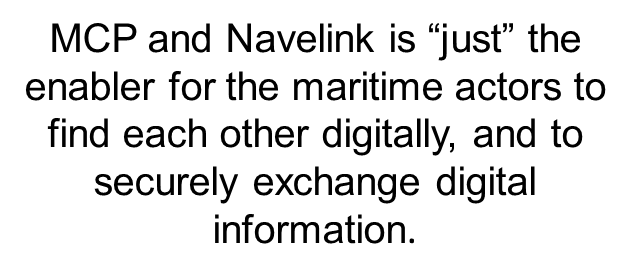 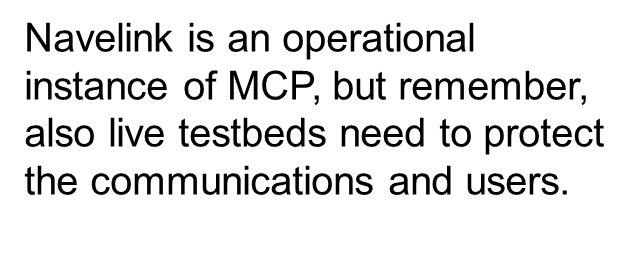 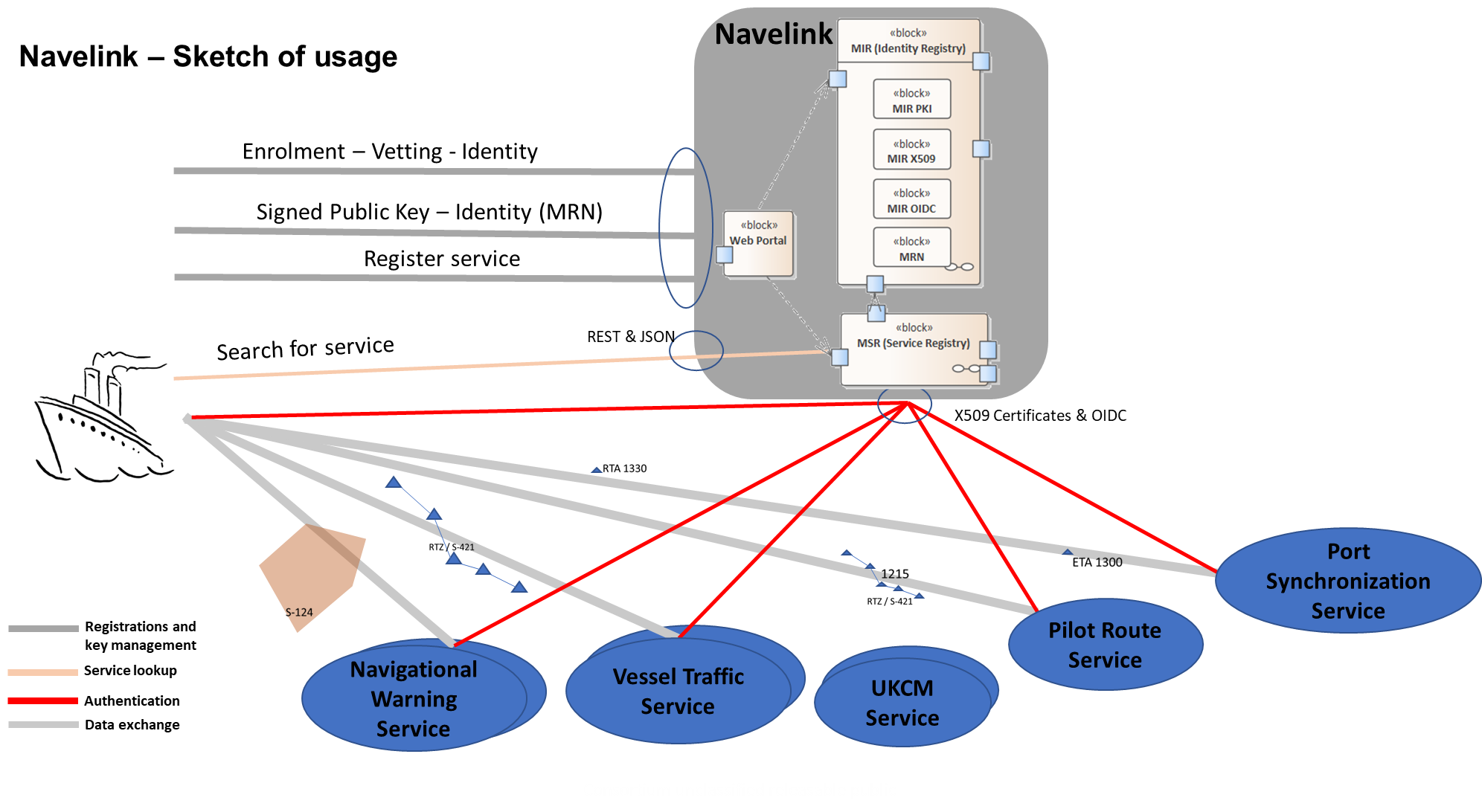 Worldwide AIS 2.0 Trial
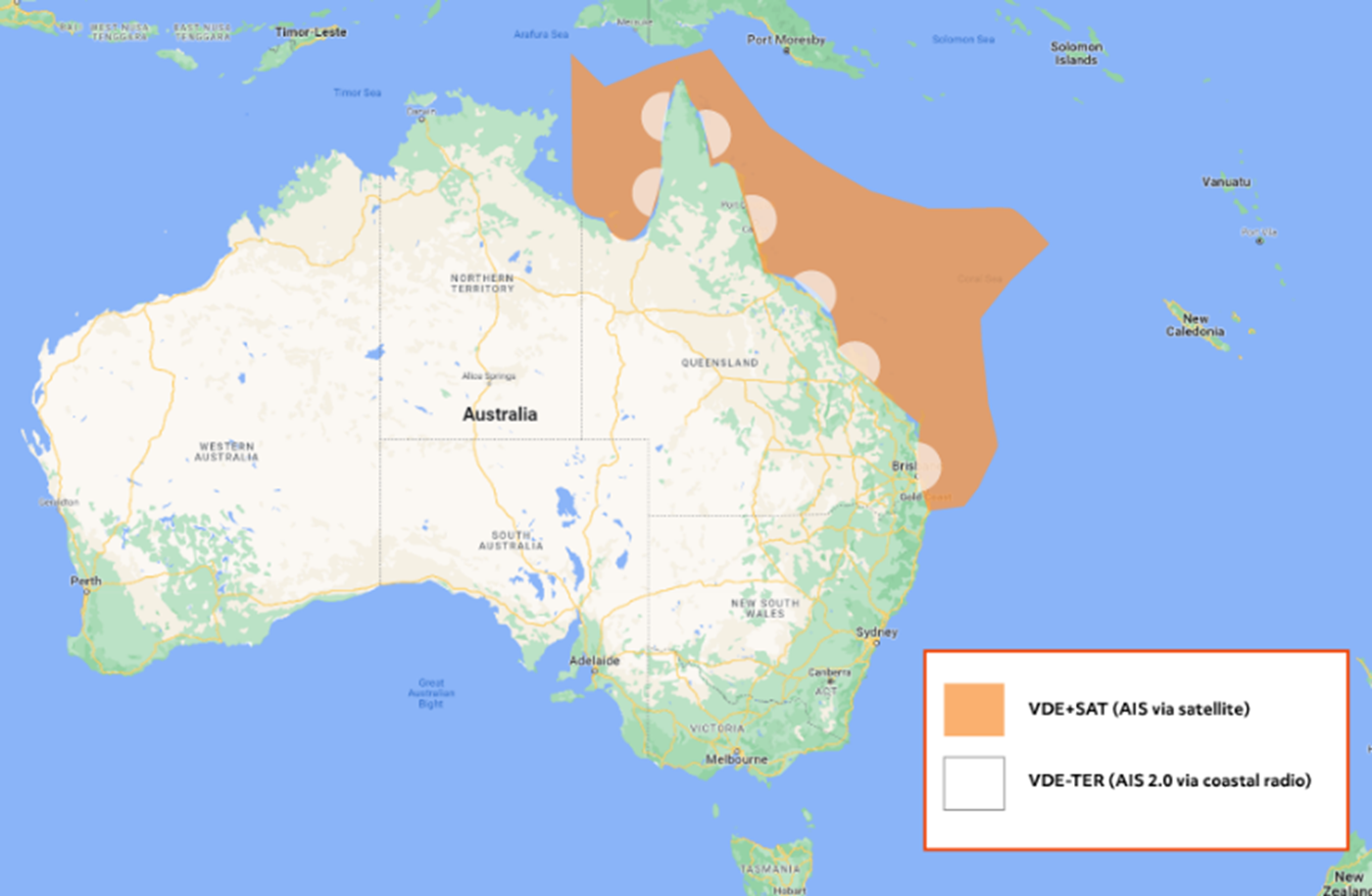 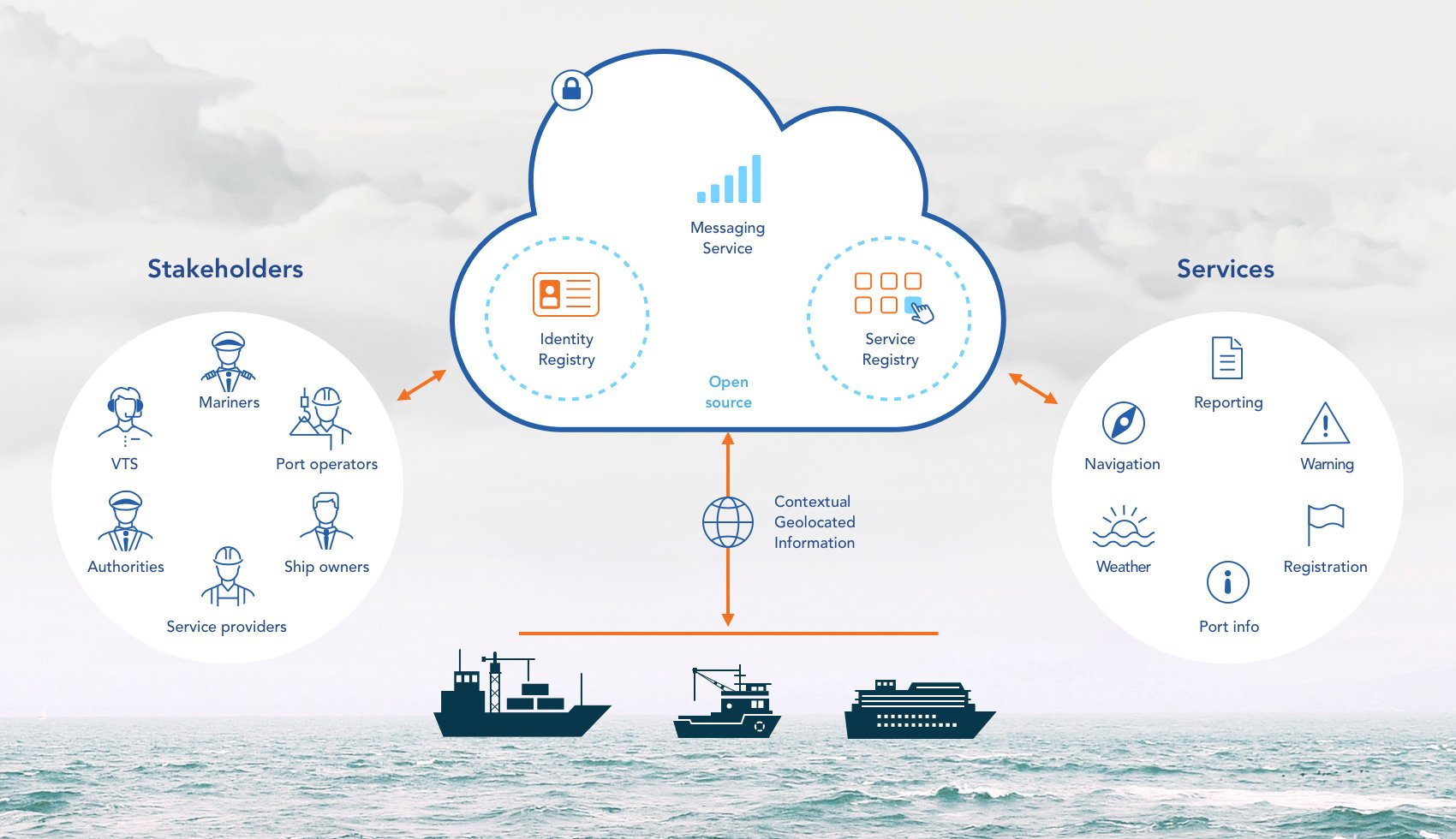 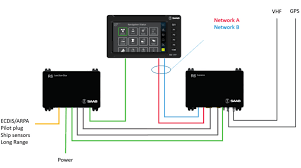